Sampling Methods
Bahrani S. MD.
Cardiology Resident
Target Population
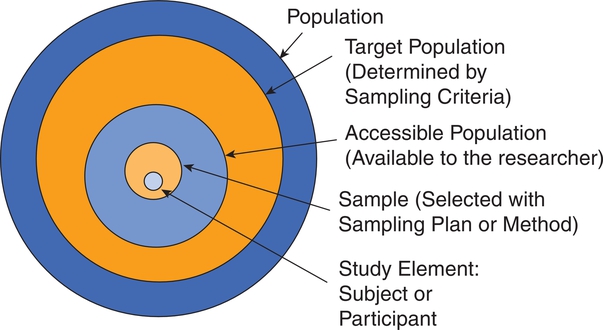 Sampling Types
Probability sampling
All subjects in the target population have equal chances to be selected in the sample
Simple random
Stratified random
Systematic random (Interval sampling)
Cluster sampling (Multistage sampling)
Non-probability Sampling
Sample population is selected in a non-systematic process that does not guarantee equal chances for each subject in the target population
Convenience
Judgmental
Snow-ball
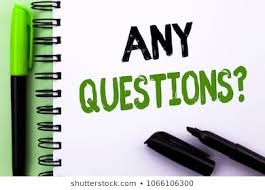